Исследовательская работа«Блокадный хлеб»
Автор: Мещерякова Галина, ученица 1 класса МОУ начальная 
школа п. ГорнокнязевскРуководитель проекта: 
учитель начальных классов
Кладько Елена Михайловна

п. Горнокнязевск
 2020 год
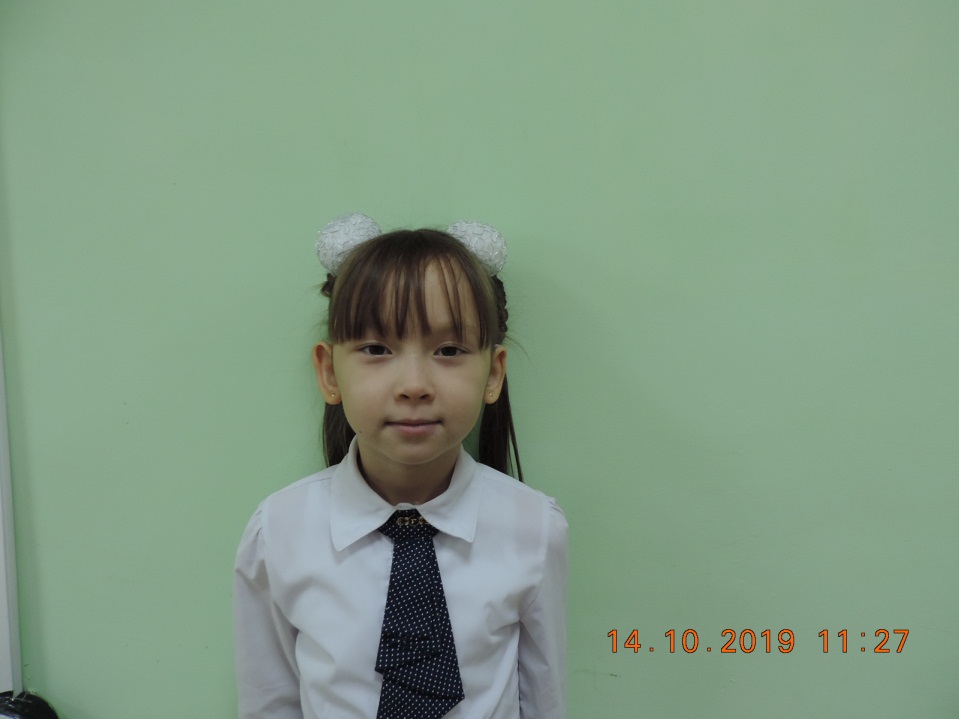 Гипотеза: предполагаю, что блокадный хлеб был мало похож на современный.Цель:  узнать, каким был блокадный хлеб.Задачи:1. Изучить информацию в интернете.2. Попробовать вместе с мамой испечь блокадный хлеб.3. Подготовить презентацию.
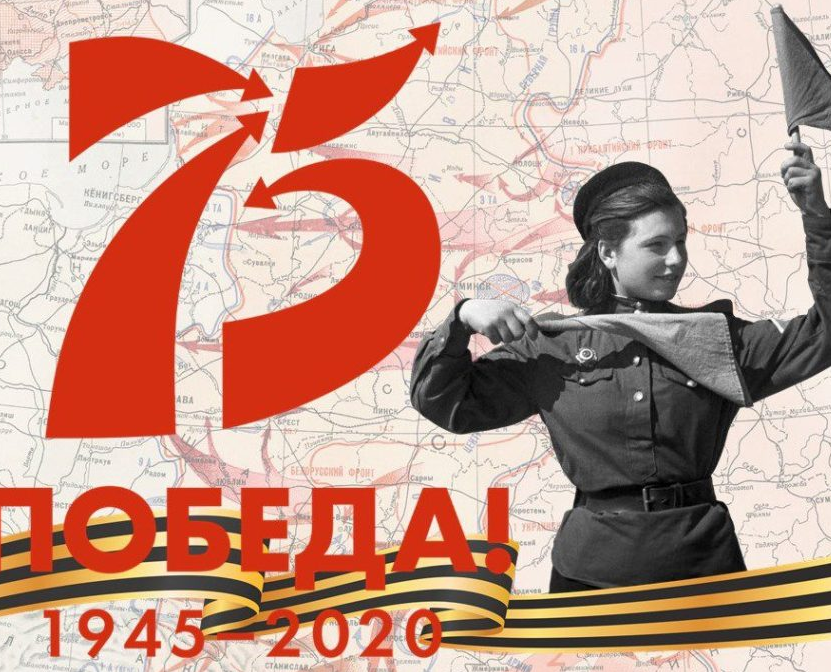 2020 год – год памяти! 
75 – лет Великой Победы!
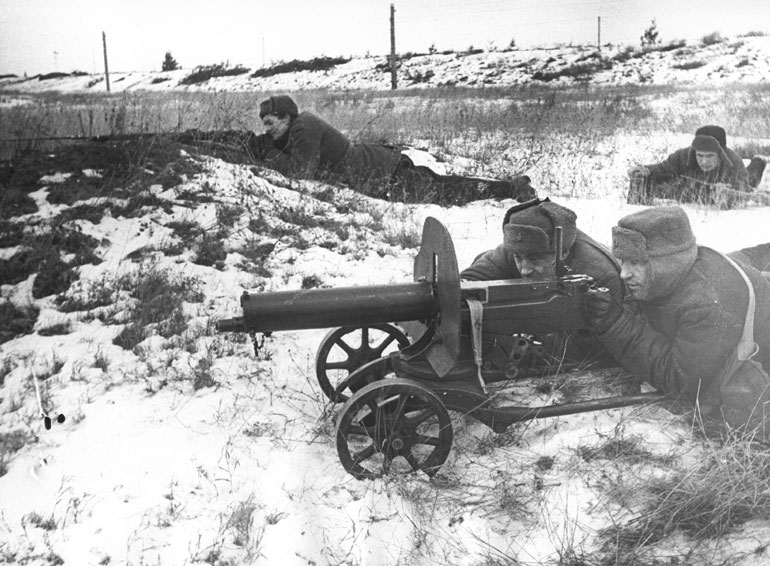 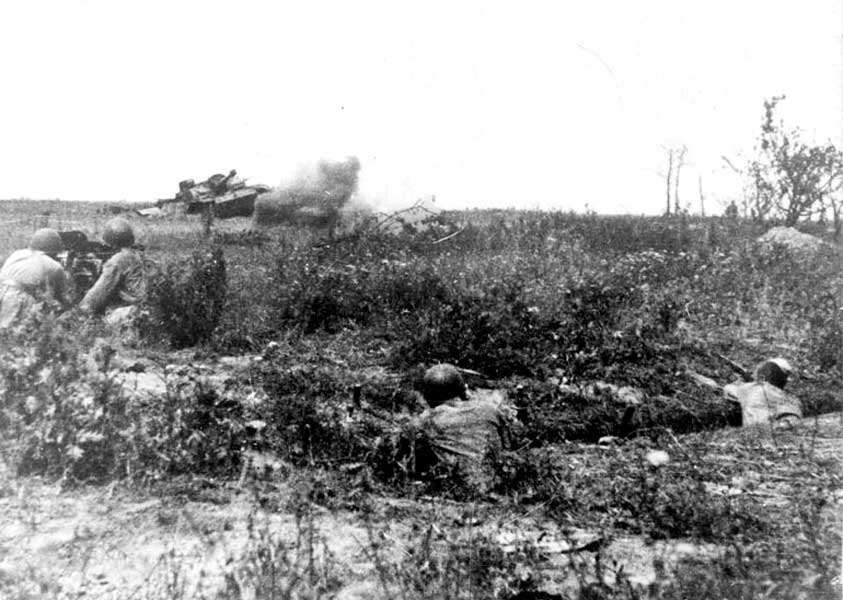 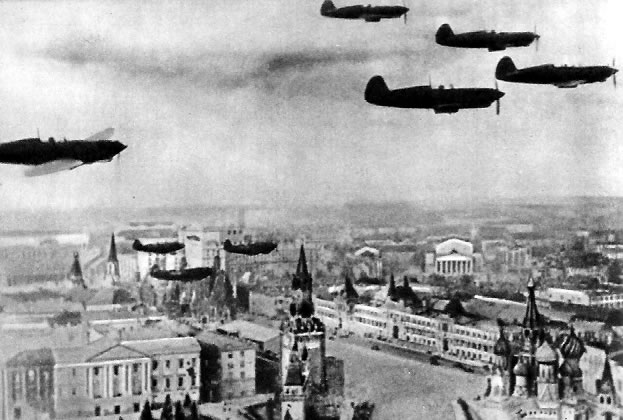 Много было побед. Битва за Москву, за Сталинград, Курская битва…
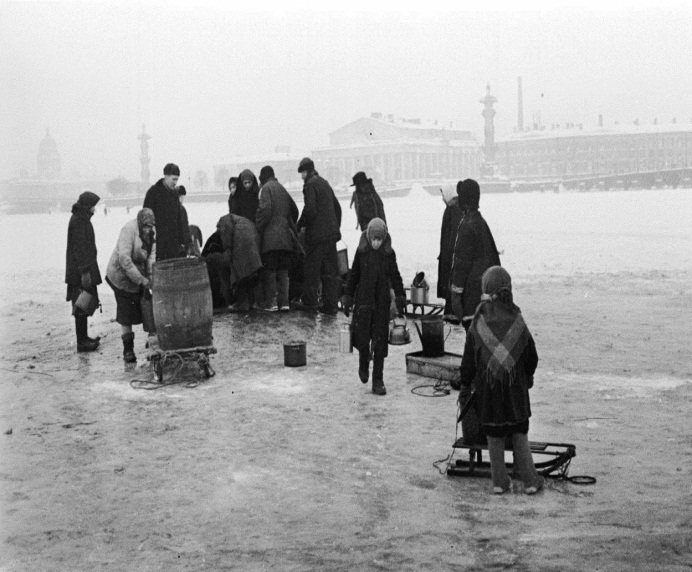 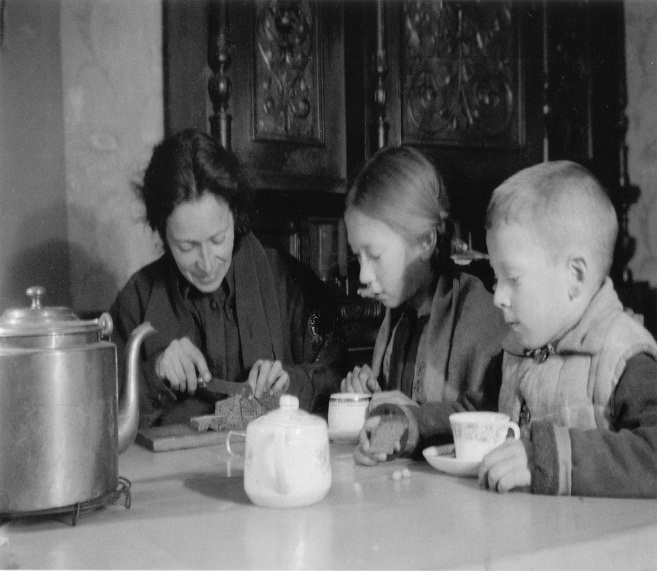 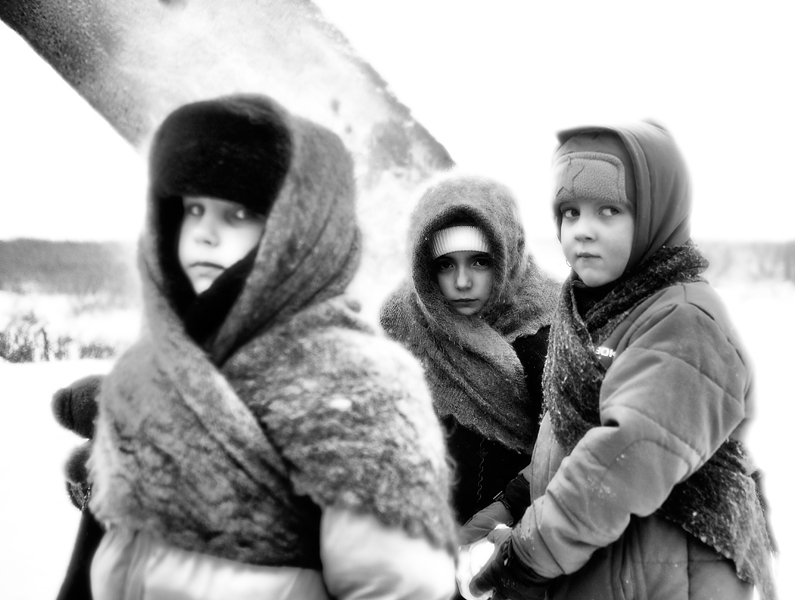 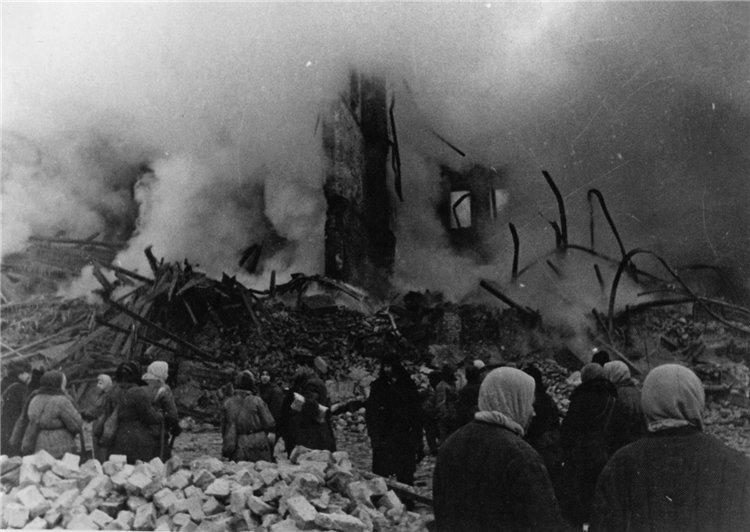 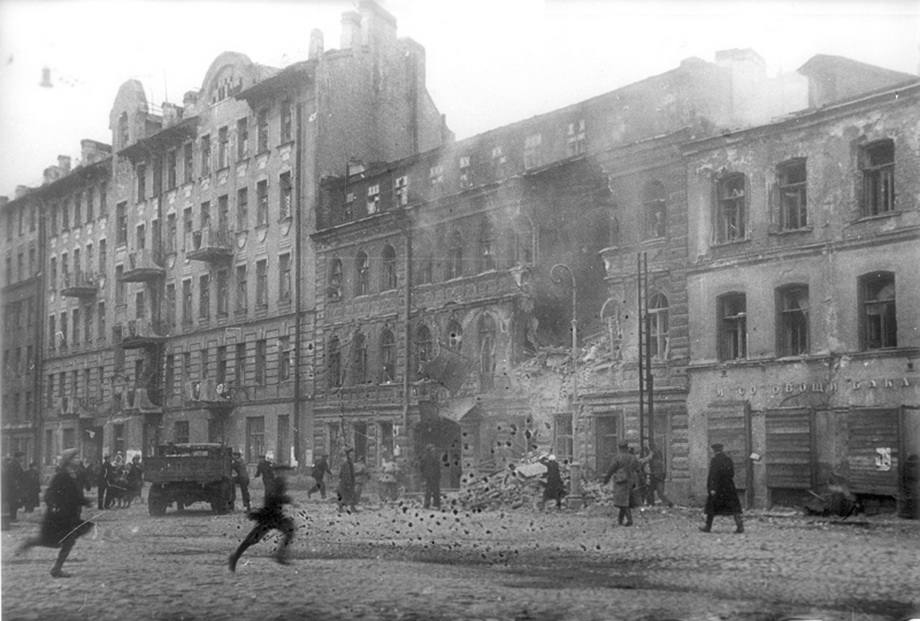 Блокада Ленинграда
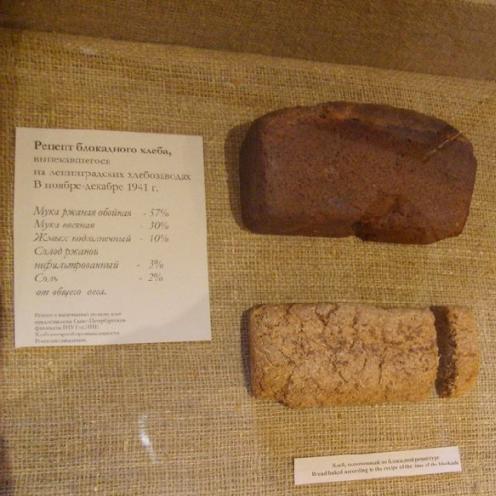 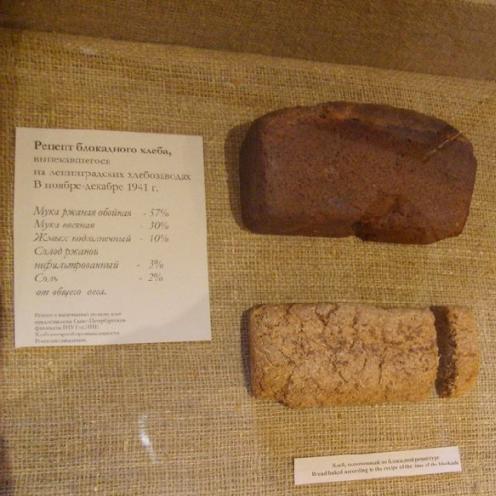 В Музее хлеба можно увидеть блокадный хлеб. Он отличается от того, который мы привыкли есть за обедом. Выпекали его из ржаной муки с различными добавками.
Состав блокадного хлеба
70% - ржаная мука


20% - овсяная, льняная, кукурузная, мука


10% - солод, жмых и другие добавки
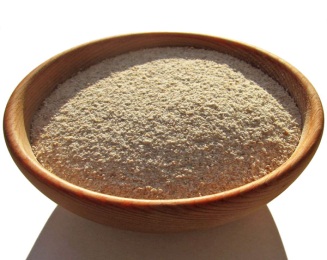 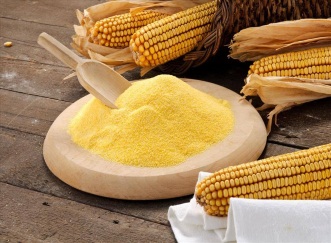 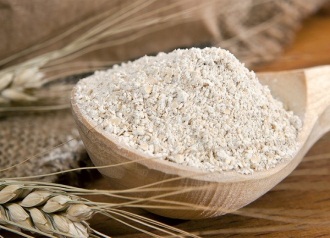 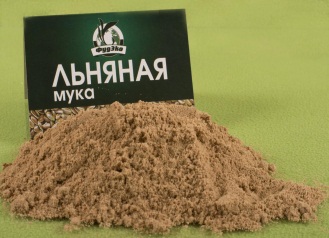 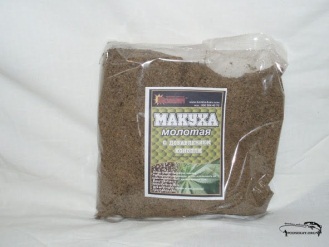 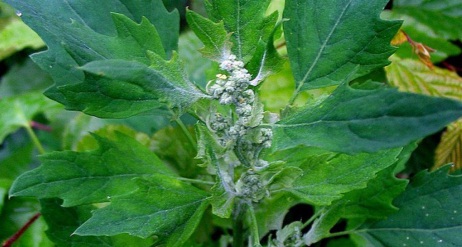 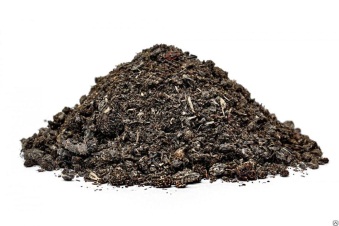 Хлебная карточка на ноябрь 1941 года
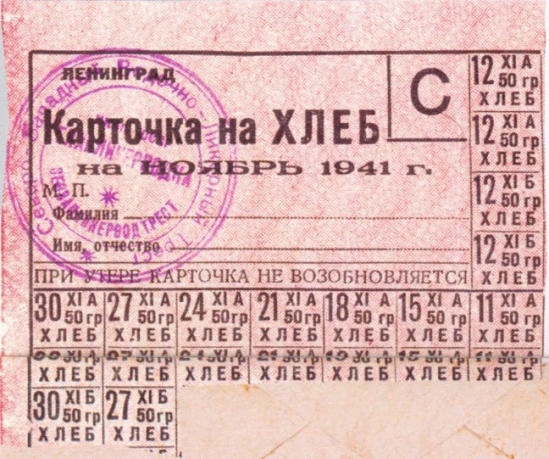 Потеря карточки была равнозначна смертельному приговору.
Бедный ленинградский ломтик хлеба — Он почти не весит на руке…
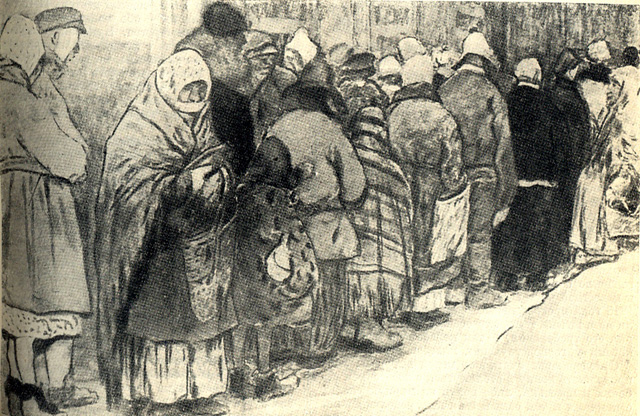 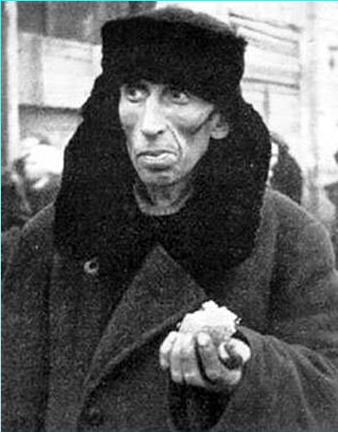 Ленинградцы стояли в очереди, чтобы получить блокадный кусочек хлеба – 
125 граммов на весь день.
Дорога Жизни
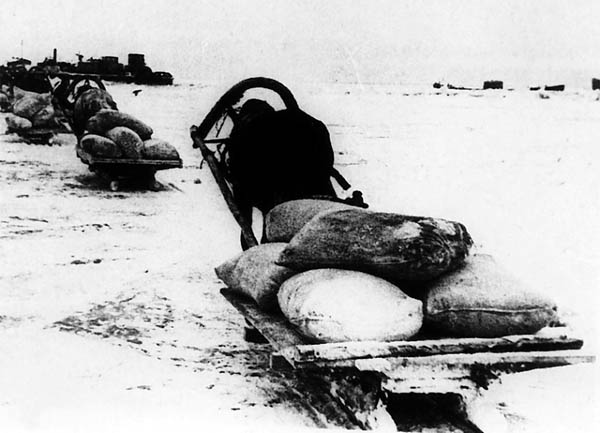 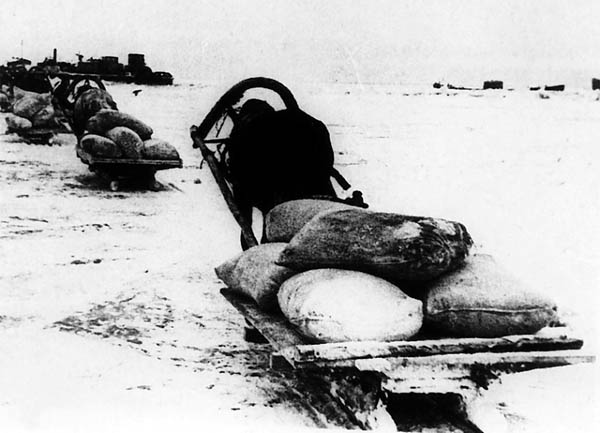 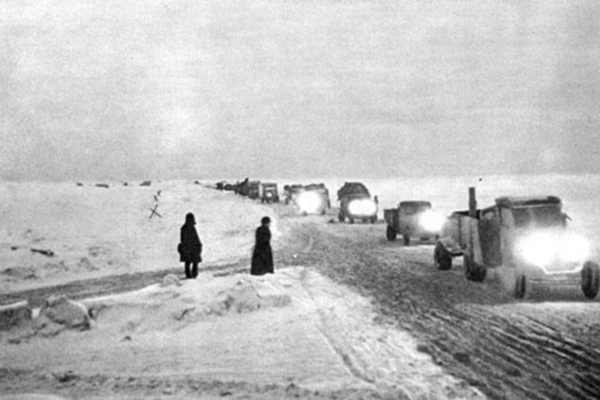 Продукты и топливо в осаждённый 
    город доставляли по  Ладожскому озеру.
    Этот путь назвали Дорогой Жизни.
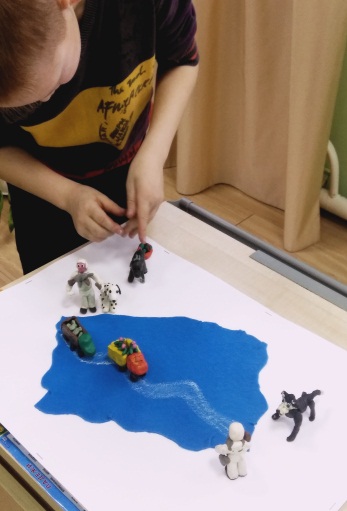 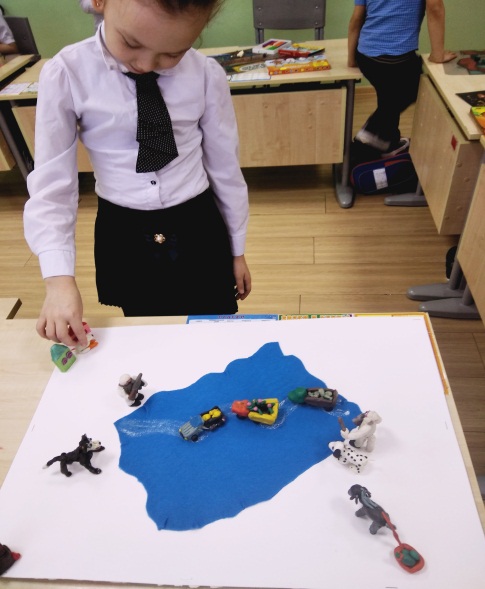 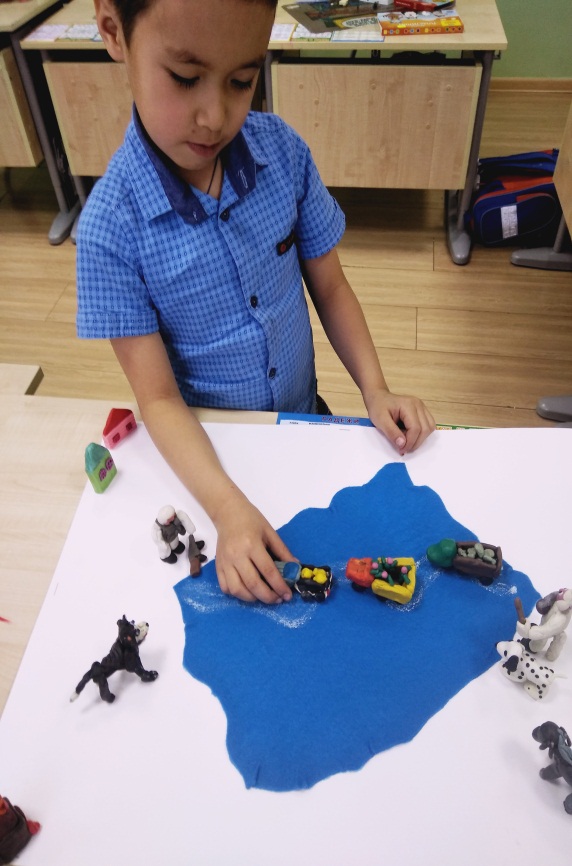 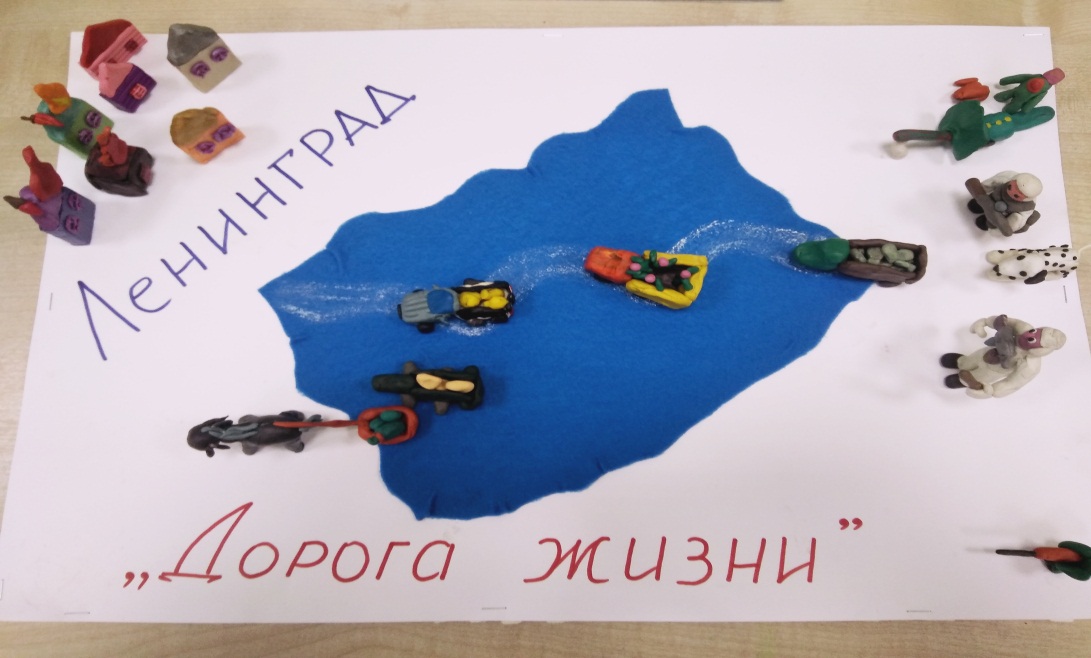 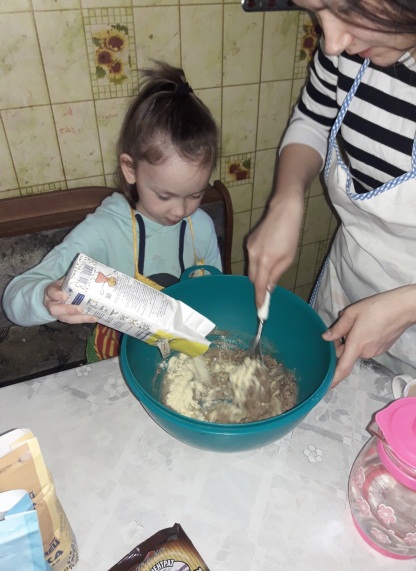 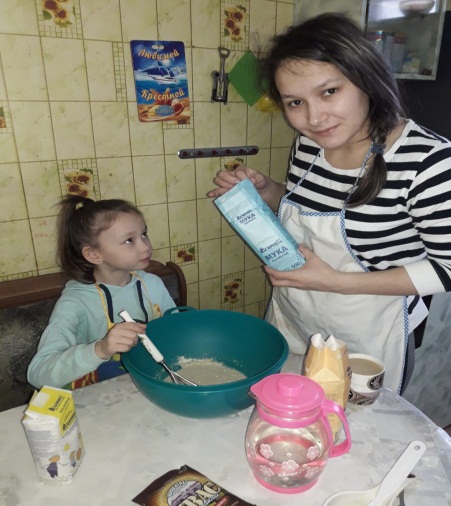 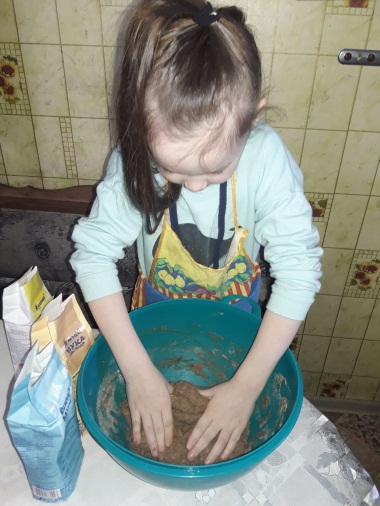 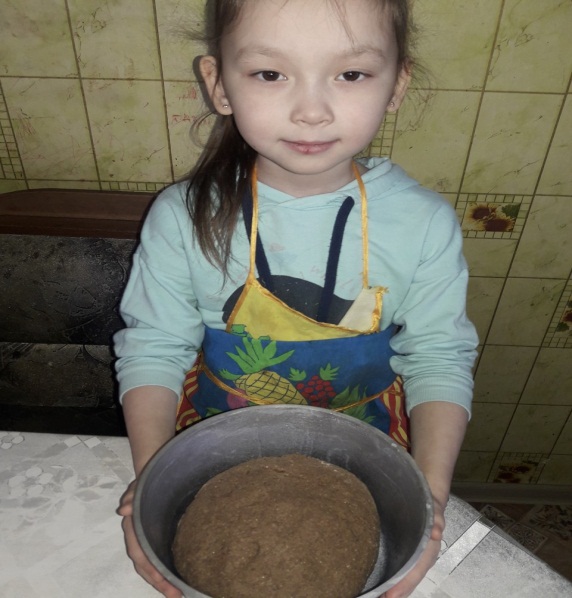 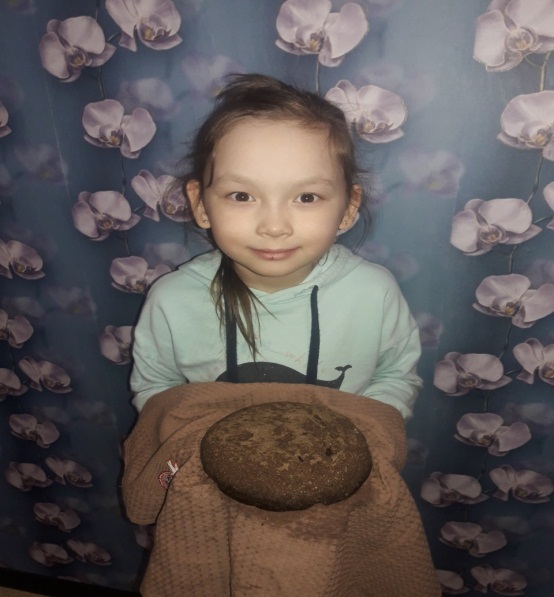 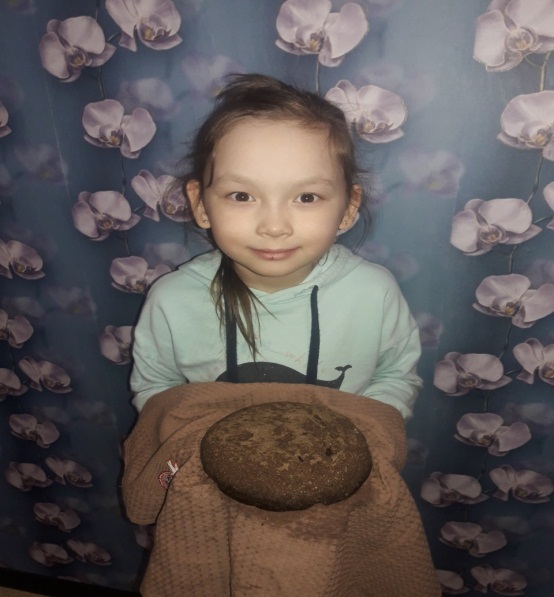 Я вспоминаю хлеб блокадных лет,Который в детском доме нам давали.Не из муки он был - из наших бед,И что в него тогда только не клали!

    Хлеб был с мякиною, макухой и ботвой,С корой. Колючий так, что режет десна.Тяжелый, горький - с хвоей, лебедой,На праздник, очень редко - чистый просто.